Meeting of International Authorities under the Patent Cooperation Treaty (PCT) : QUALITY SUBGROUP8th Informal Session
SPAIN
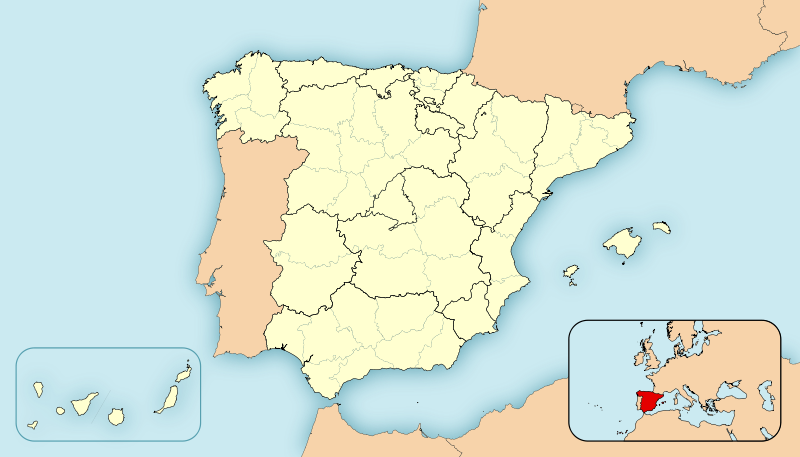 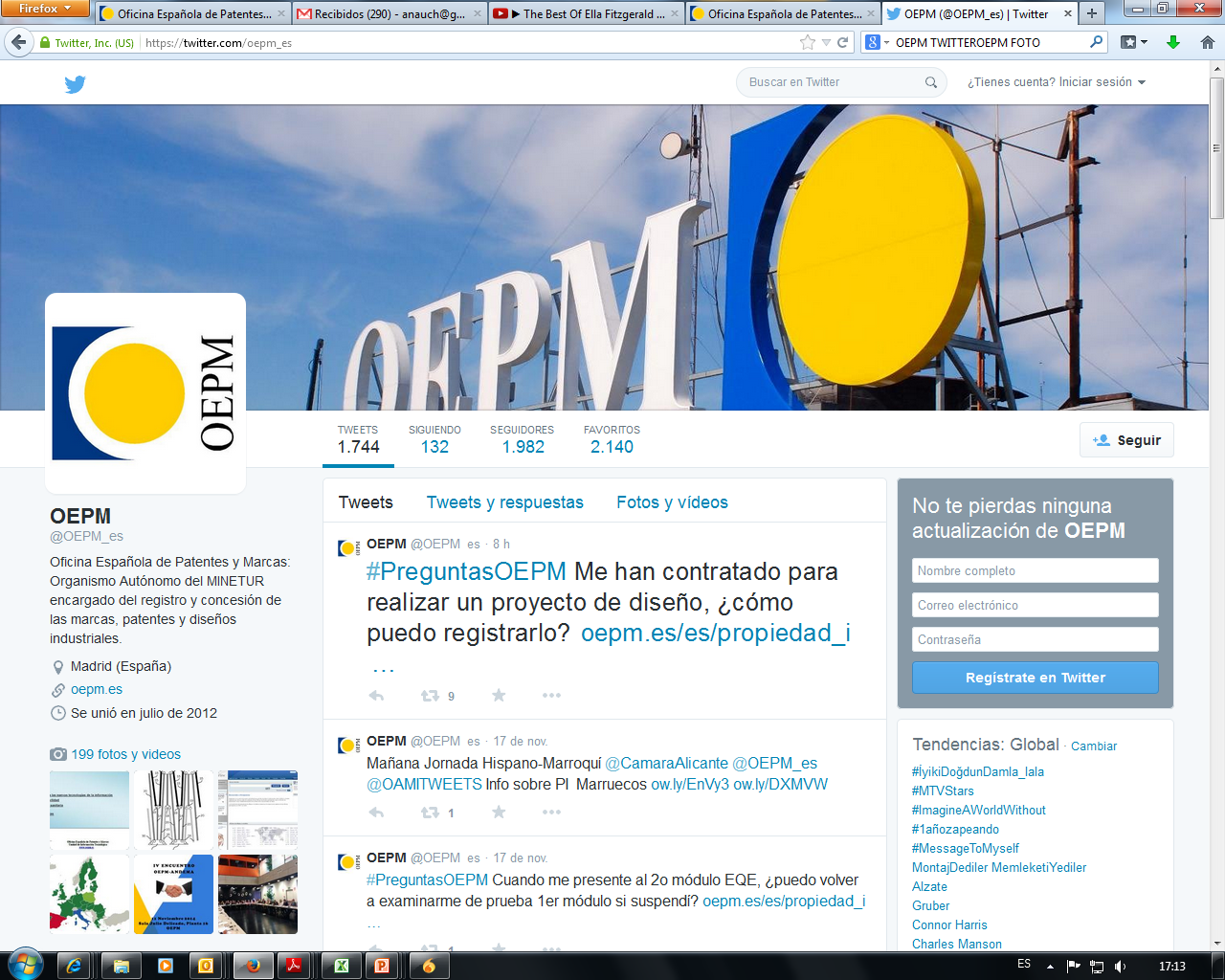 The Spanish Patent and Trademark Office (SPTO) is an autonomous body. It promotes and supports technological and economic development providing legal protection to Industrial Property by awarding: 
Patents 
Industrial Designs 
Trademarks
The SPTO also:
Disseminates information on the various ways in which IP can be protected
Represents Spain in international forums and organizations IP related
SPTO | Historical Reference
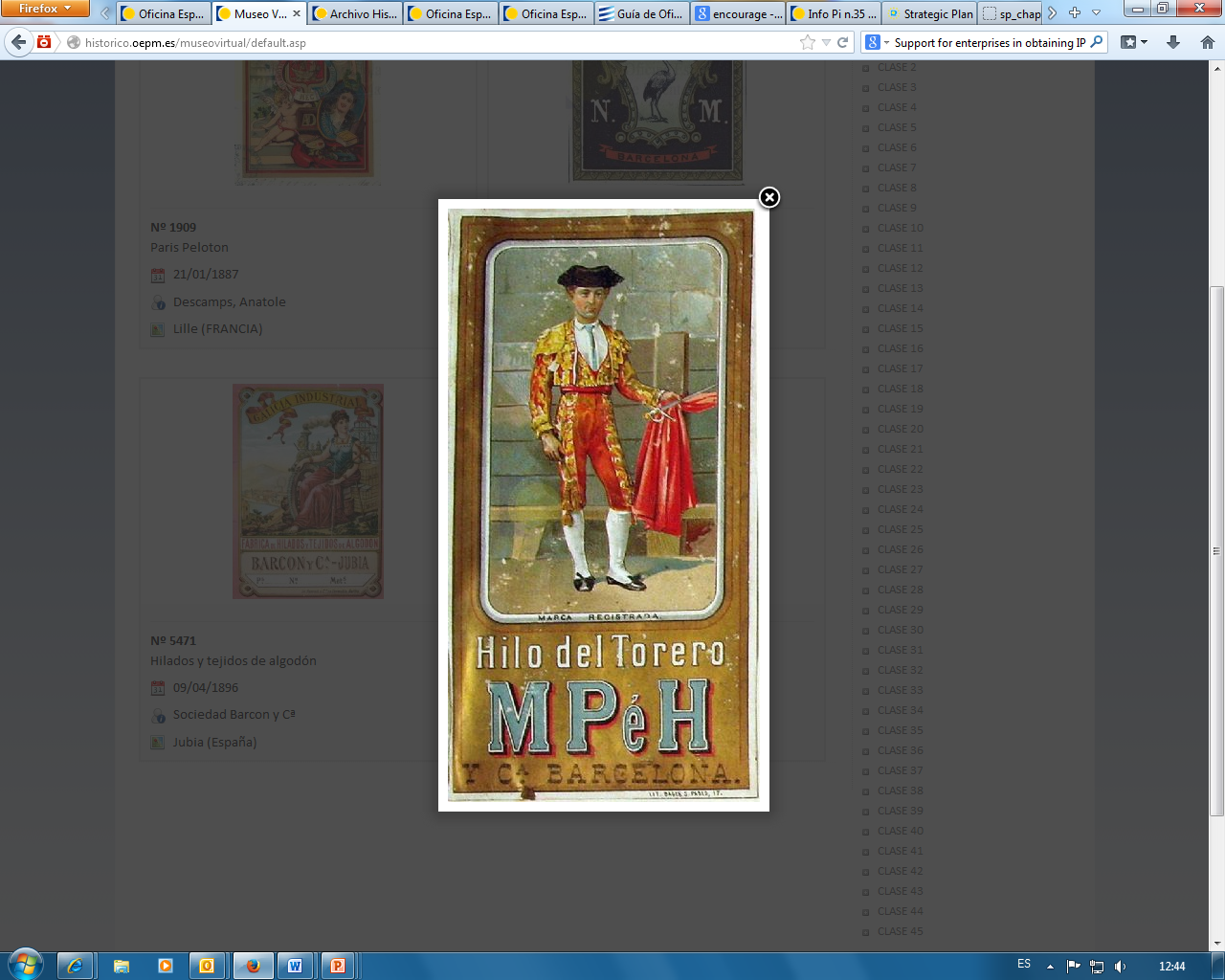 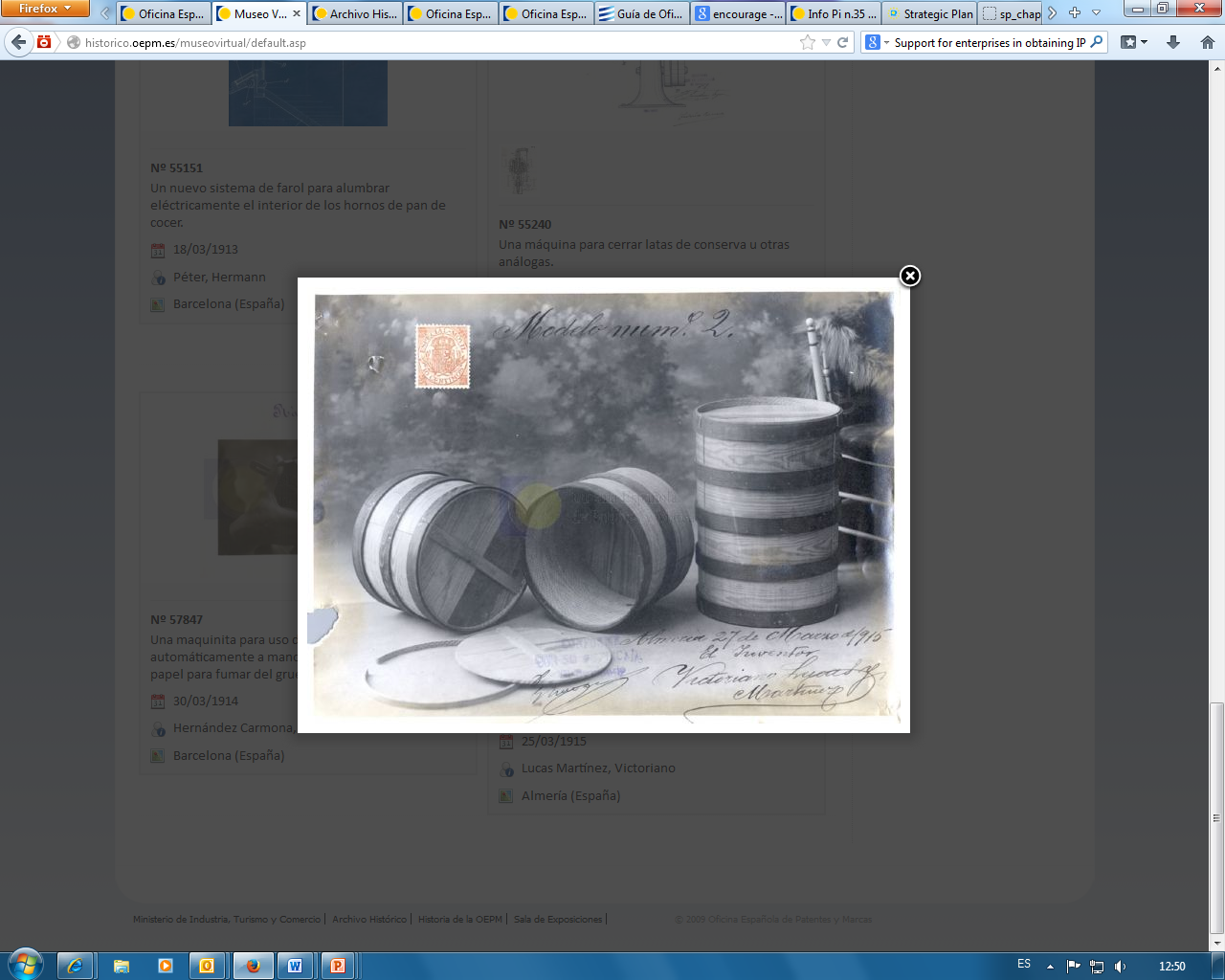 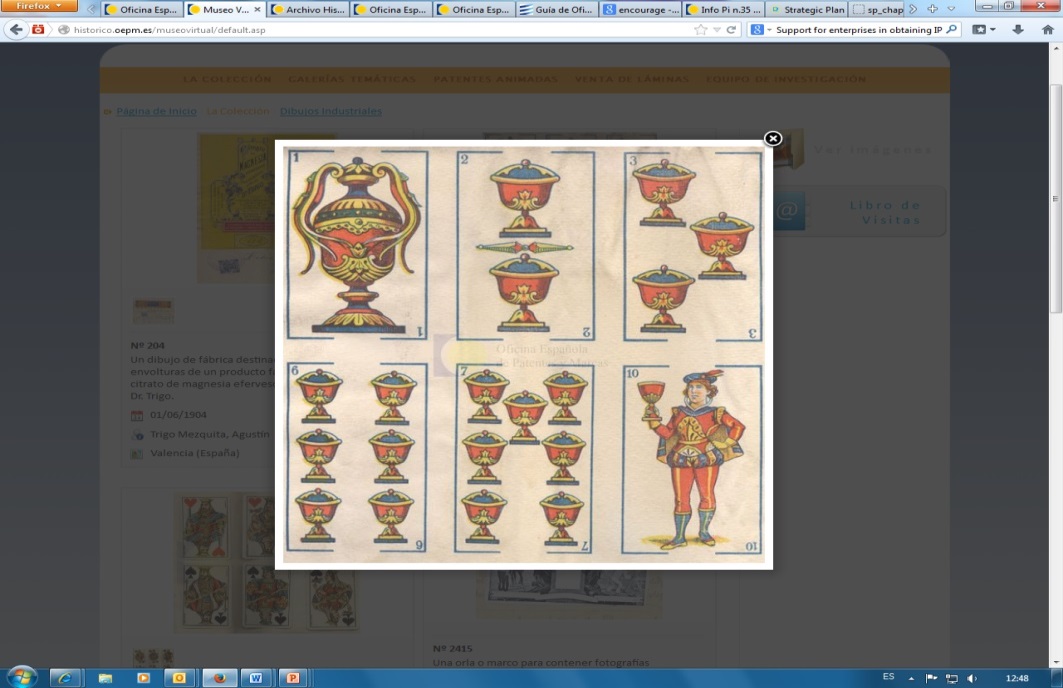 SPTO | STRUCTURE
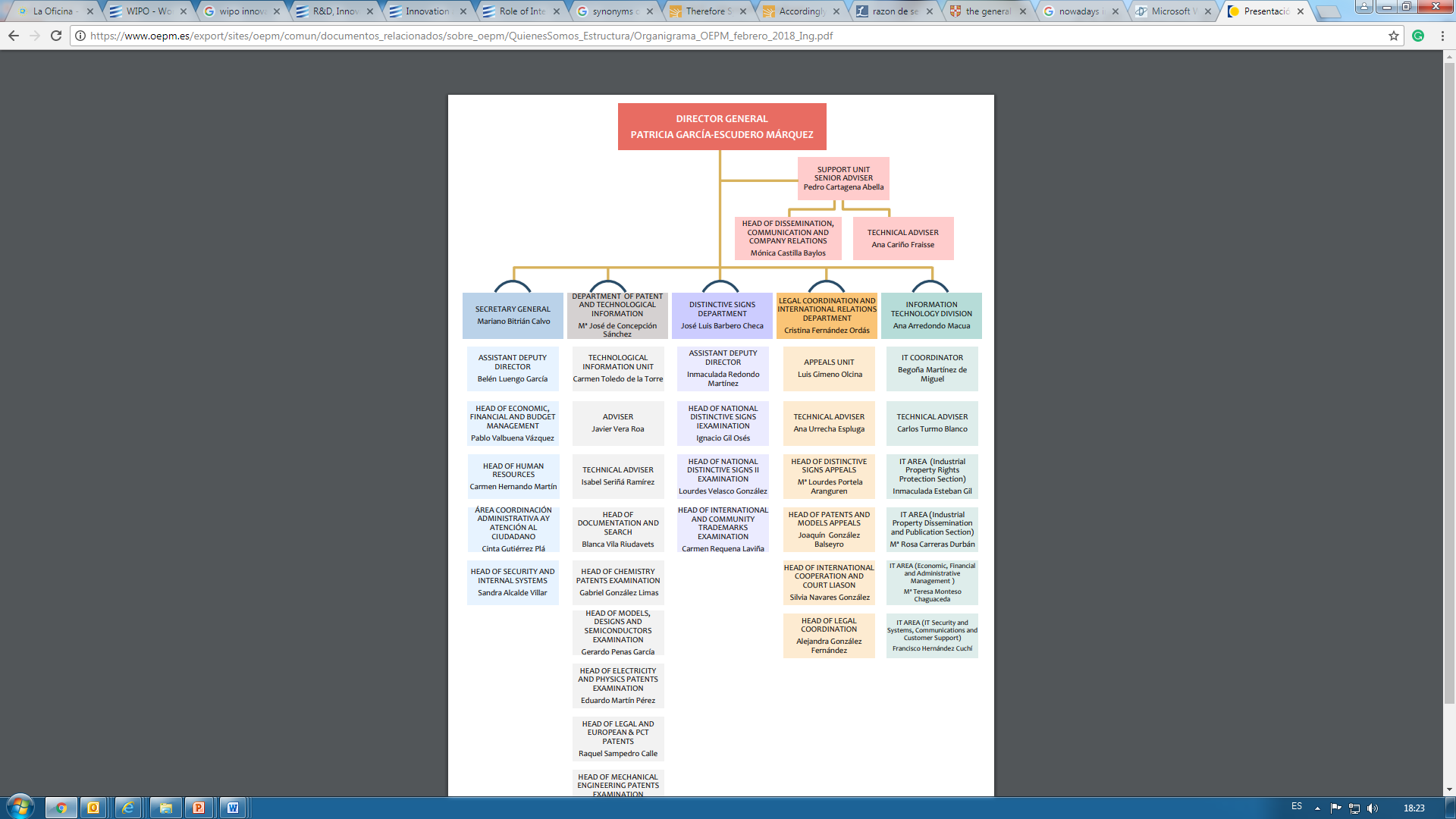 SPANISH PATENT AND TRADEMARK OFFICE (SPTO)
IP APPLICATIONS
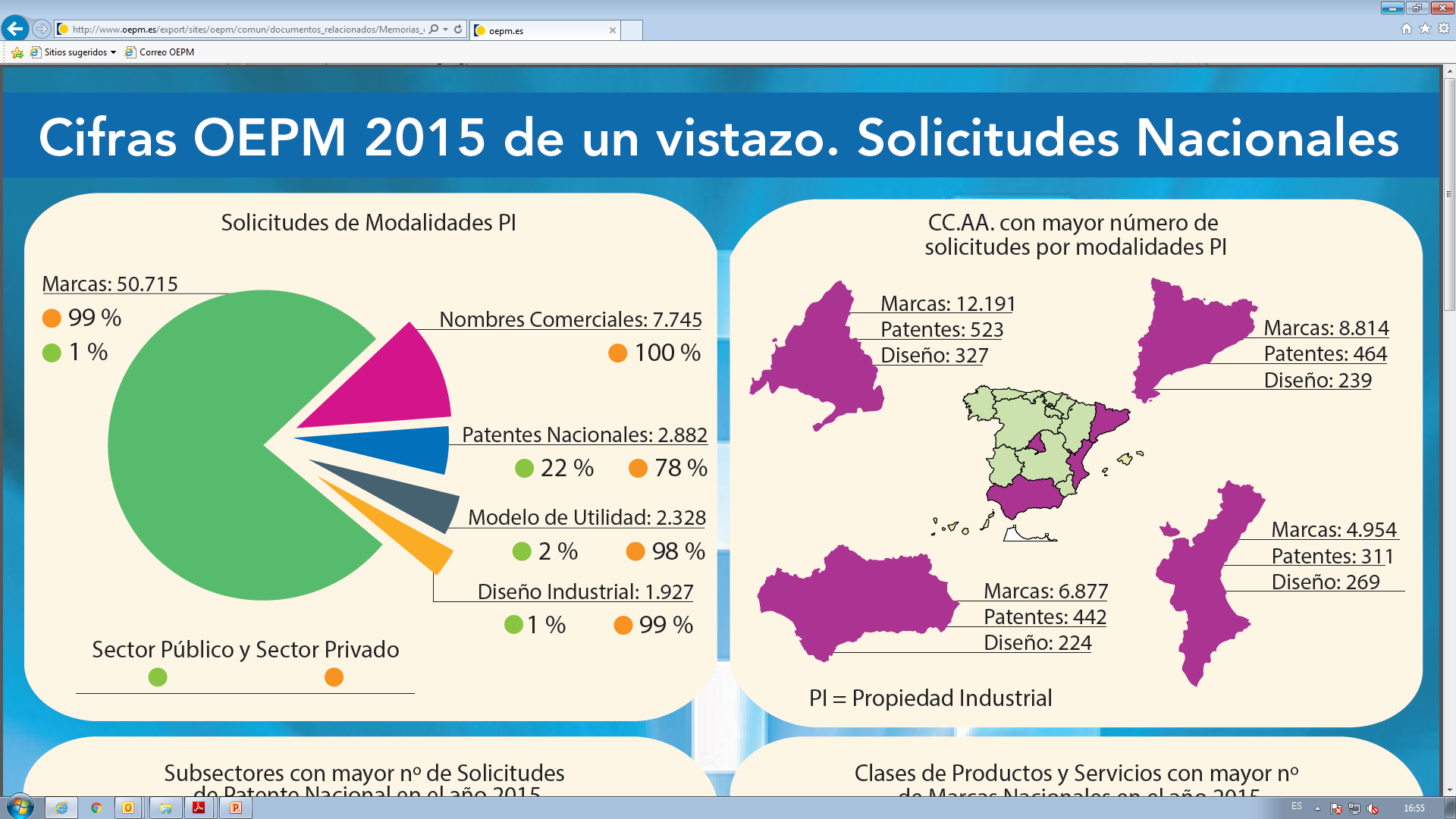 TRADEMARKS
TRADENAMES
PATENTS
UTILITY MODELS
INDUSTRIAL DESIGNS
PRIVATE SECTOR
PUBLIC SECTOR
SPTO| HUMAN RESOURCES
553 EMPLOYEES
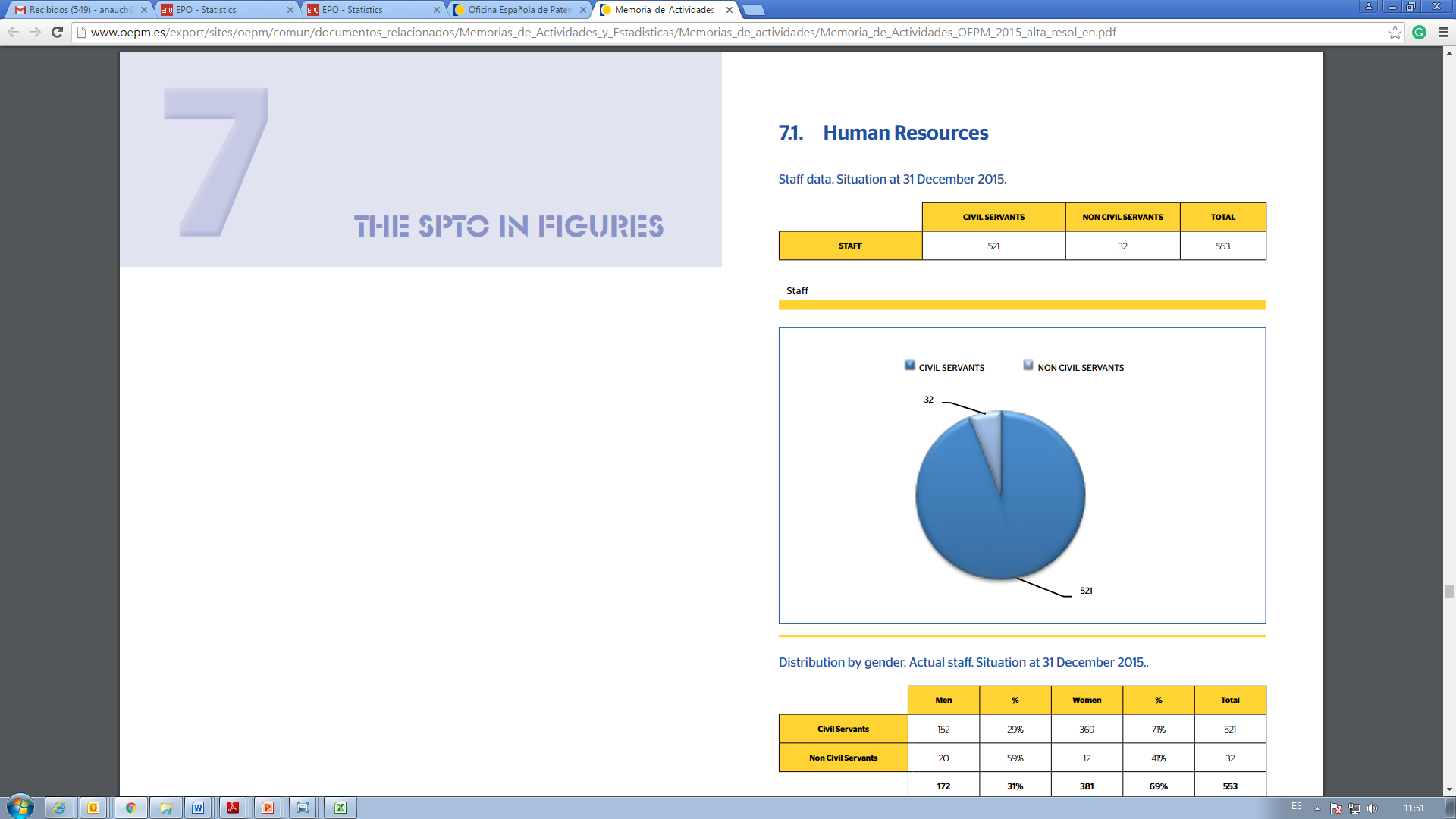 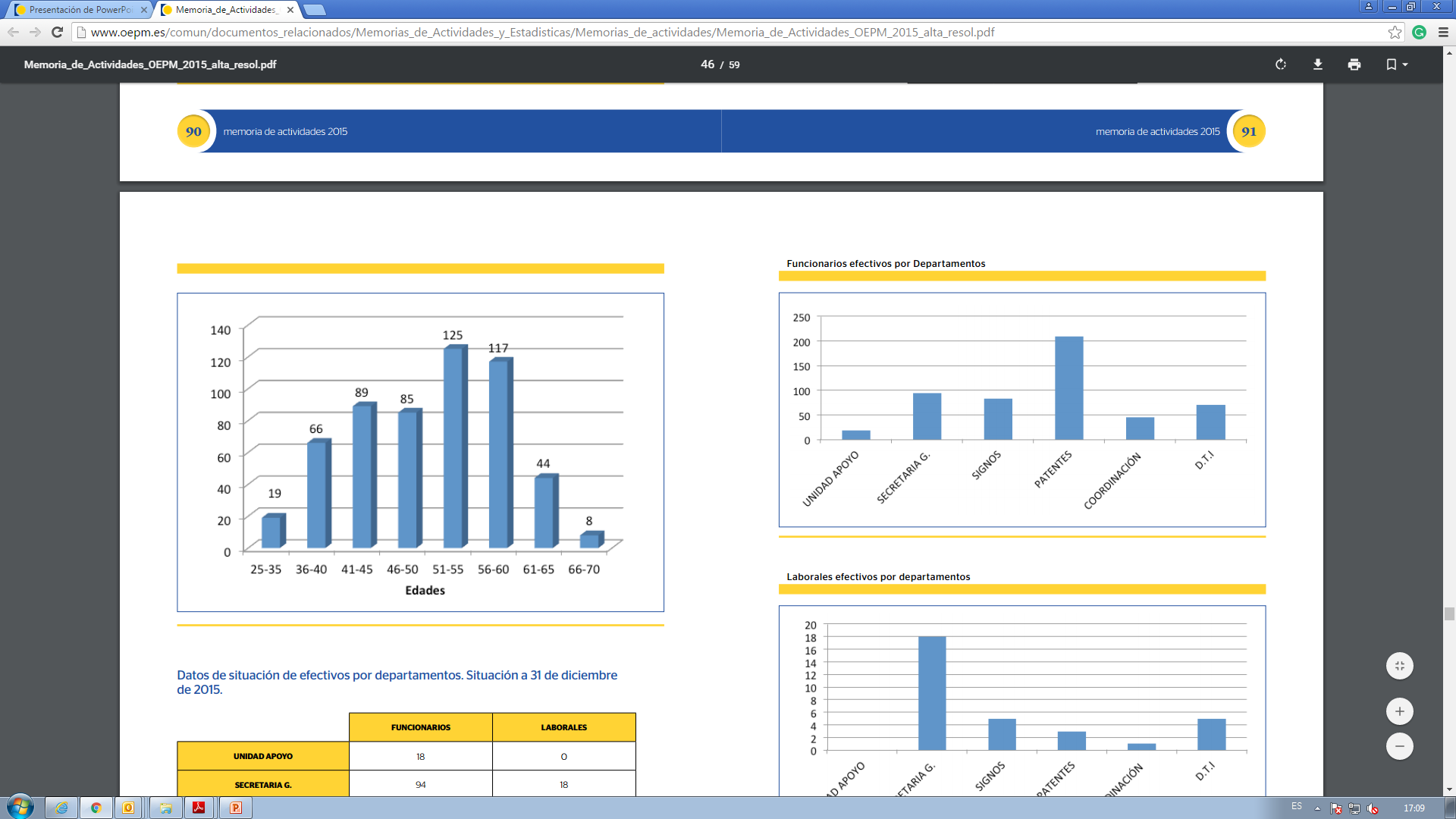 SPTO | INTERNATIONAL RELATIONS
SPTO-WIPO COOPERATION
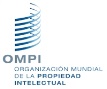 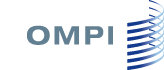 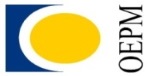 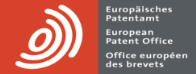 SPTO CONTRIBUTION TO LATIN AMERICAN PATENT SYSTEM
SPTO: INFORMATION SERVICES
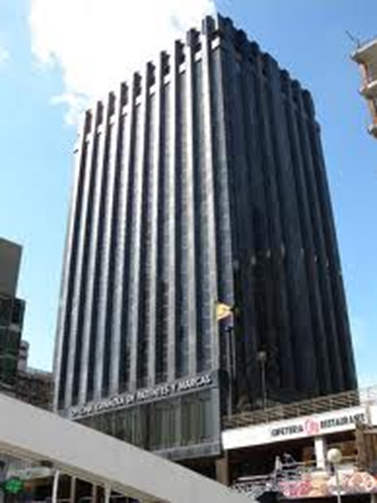 SPTO|PATENTS
New Spanish Patent Law – Act 24/2015, of 24 July – entered into force on 1 April 2017. It equated the Spanish Patent legislation with the international law and strengthened the Spanish National Patent System.
SPTO|PCT
2001- SPTO APPOINTED AS IPEA
2018- SPTO EXTENDED AS ISA/IPEA
1993- SPTO APPOINTED AS ISA
1989- SPAIN JOINED THE PCT
1995- SPTO ACTING AS ISA
2003- SPTO ACTING AS IPEA
The SPTO was the first ISA/IPEA accepting PCT applications in Spanish 
The SPTO, from the beginning, met all substantive requirements for being a PCT International Authority. This included, for example, a Quality Management System, which the PCT system has implemented in recent years. 
The SPTO is competent for international applications filed at the following receiving Offices: Chile, Colombia, Costa Rica, Cuba, Dominican Republic, Ecuador, El Salvador, Guatemala, Honduras, Mexico, Nicaragua, Panama, Peru and Spain.
SPTO|PCT
SPTO|QUALITY
Certified by UNE 166006:2011
Technological surveillance system
www.oepm.es